CSE 4095
Lecture 21 – Bitcoin Digital Money and Currency
Slides adapted from Claudio Orlandi
What do we want out of money?
In this class we’ll cover properties of Bitcoin, start with a review of basic money
Durability
Portability
Acceptability/Fungibility 
Limited Supply/Scarcity (also shouldn’t be destroyed)
Divisibility 
Uniformity (within denomination)

In the physical world, limited supply implies that duplication should be hard
Double Spending
People should not be able to spend the same money twice
In the physical world this is accomplished by physically transferring the good
In most electronic systems there is a central ledger that transactions are recorded on, same money can’t be spend twice
Requires central authority
Traditional credit cards – end of day verification
Chip & PIN/Chip & Sign –online verification 
Is it possible to prevent this behavior without having a central authority?
Outline
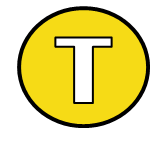 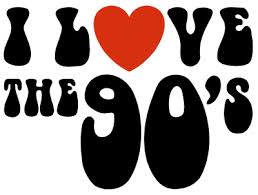 Part 0: a little history

Part 1: TheoryCoin
How to create coins
How to transfer coins
How to store coins

Part 2: diff(        ,        )

Part 3: Problems and issues
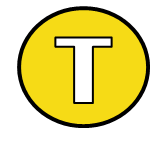 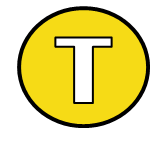 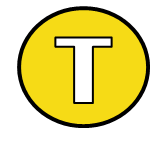 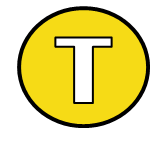 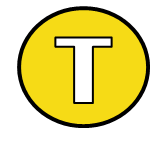 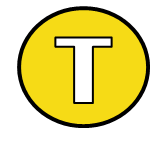 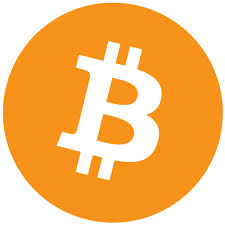 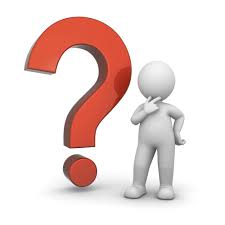 The advent of Bitcoin
2009: Bitcoin announced by Satoshi Nakamoto
Pseudonym for person or group of person

2009-2011: slow start…

2011-2013: Silk Road and Dread Pirate Roberts

End 2013: Bitcoin price skyrockets 
and the world notices!
Outline
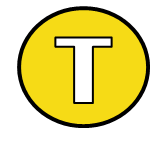 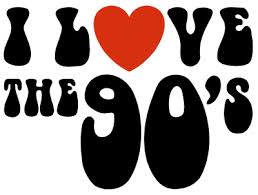 Part 0: a little history

Part 1: TheoryCoin
How to create coins
How to transfer coins
How to store coins

Part 2: diff(        ,        )

Part 3: Problems and issues
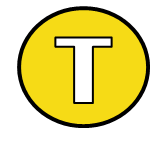 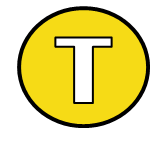 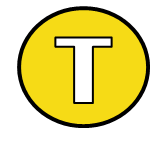 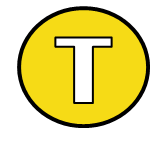 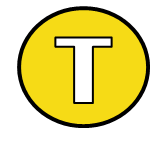 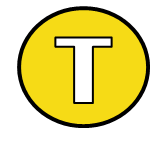 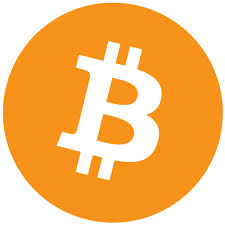 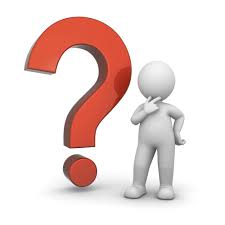 TheoryCoin: How to create money
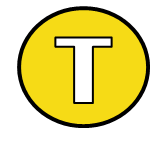 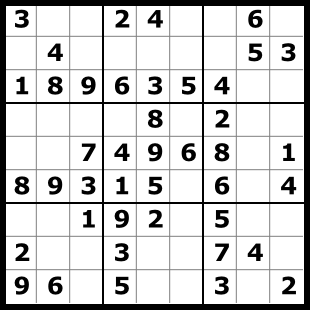 Everyone tries to solve a puzzle

The first one to solve the puzzle  gets 1 TC

The solution of puzzle i defines puzzle i+1
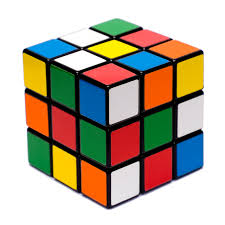 TheoryCoin: How to create money
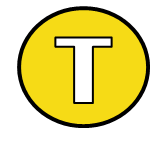 How long does this puzzle take to solve?
SolvePuzzle(L){
  repeat{
    R = my_name || i++
    T = H(L,R)
  }while(T ≠ 0d)
  return R
}
L ∈ {0,1}*
R ∈ {0,1}*
H
(a random function)
T ∈ {0,1}d
The puzzle: given L, find R 
such that T=0d
* aka Proof-of-Work
TheoryCoin: (coins to ppl)How to create money
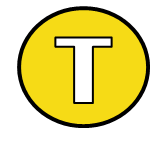 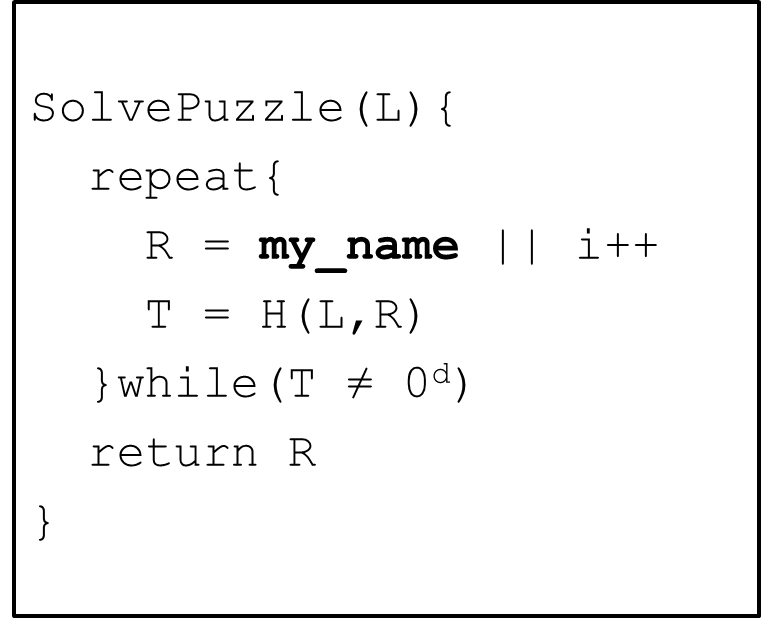 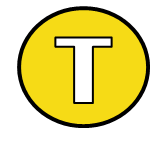 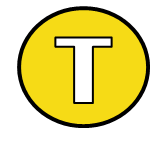 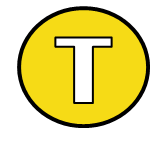 x0 = Start!
x1 =(P1, i1)
x2=(P2, i1)
x3=(P3, i3)
H
H
H
P2
x1
x3
x2
000…000
000…000
000…000
x2
P1
x1
P3
x3
* aka the blockchain
TheoryCoin: How to create money
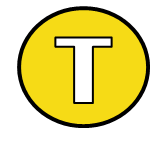 x6=(P3, i6)
x7=(P3, i7)
x3=(P3, i3)
x0=Start!
x1=(P1, i1)
x2=(P2, i2)
x4=(P4, i4)
x5=(P5, i5)
The longest current chain is the one that should be worked on, can have small forks but should get winner eventually
TheoryCoin: How to create money
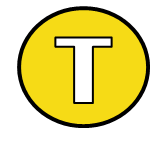 Recap:
Solve the next puzzle  get a coin

To “solve” puzzle i find xi  s.t  H(xi-1,xi)=0d

The longest chain defines “next puzzle”

The name in block xi “gets” coin i.
Outline
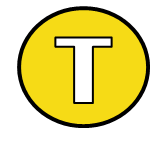 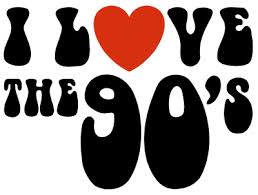 Part 0: a little history

Part 1: TheoryCoin
How to create coins
How to transfer coins
How to store coins

Part 2: diff(        ,        )

Part 3: Problems and issues
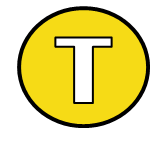 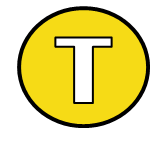 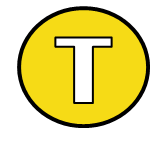 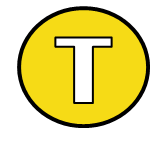 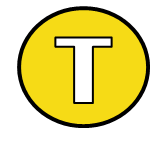 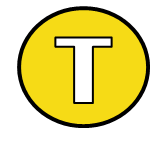 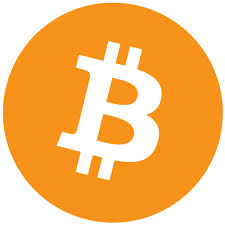 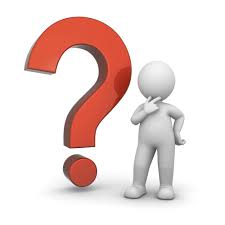 TheoryCoin: How to transfer money
(Digital) Signatures
Only you can sign
Everyone can verify
You cannot deny
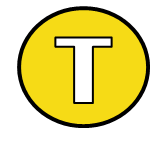 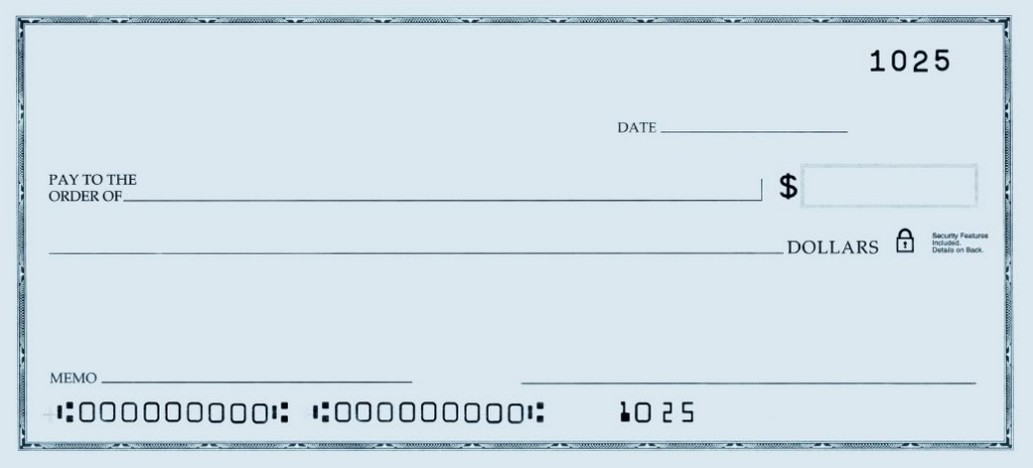 Give coin 3 to Jesper
Claudio
TheoryCoin: How to transfer money
Gen
“Your pin code”
“Your username”
secret key
public key
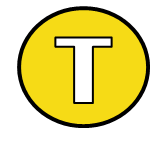 message
message, signature
accept/reject
Verify
Sign
TheoryCoin: How to transfer money
If Ver(pk3,m,s) = accept
and
P3 owns coin 3
thenreturn accept
m=“P3 gives coin 3 to P1”
s=Sig(sk3,m)
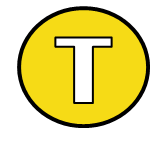 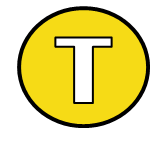 P3
P1
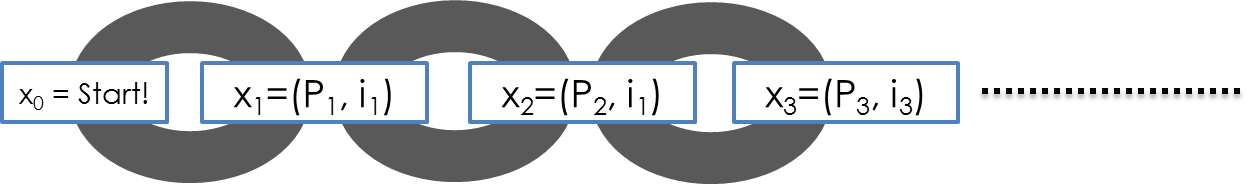 TheoryCoin: How to transfer money
m1=“P3 gives coin 3 to P1”
s1=Sig(sk3,m1)
P1
accept
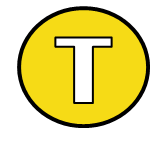 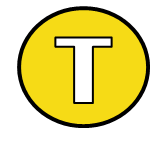 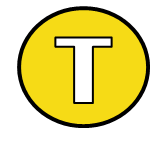 Nothing to prevent P3 from producing multiple transfers, need way to ensure this is unique
P3
P2
accept
m2=“P3 gives coin 3 to P2”
s2=Sig(sk3,m2)
* aka double spending
TheoryCoin: How to transfer money
read(m1,s1)
P1
write (m1,s1)
accept
write (m4,s4)
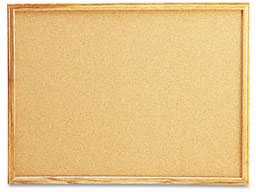 ...
(m1,s1)
...
(m2,s2)
...
(m4,s4)
P3
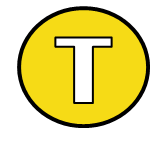 write(m2,s2)
read(m2,s2)
reject
P2
read(m4,s4)
P4
m1 = “P3 gives coin 3 to P1”
s1 = Sig(sk3,m1)

m2 = “P3 gives coin 3 to P2”
s2 = Sig(sk3,m2)
m4 = “P1 gives coin 3 to P4”
s4 = Sig(sk1,m4)
Such a solution requires a central bulletin board, how can we decentralize?
Outline
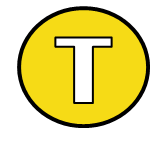 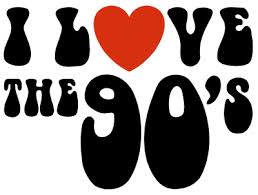 Part 0: a little history

Part 1: TheoryCoin
How to create coins
How to transfer coins
How to store coin ownership

Part 2: diff(        ,        )

Part 3: Problems and issues
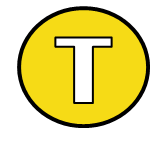 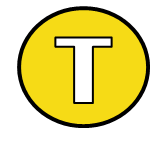 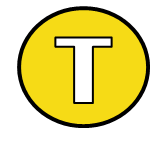 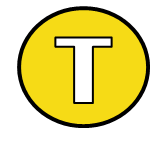 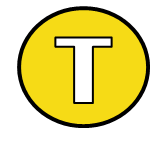 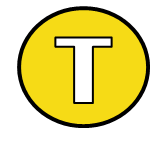 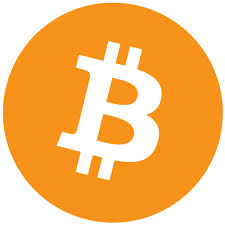 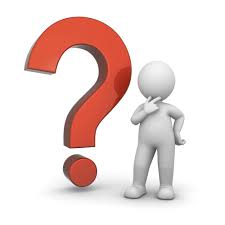 TheoryCoin: How to store money
Main Idea:
Record transfers in the blockchain
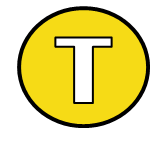 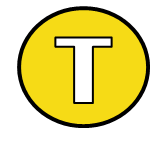 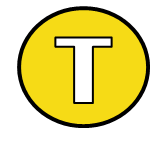 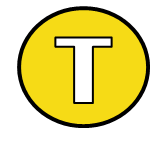 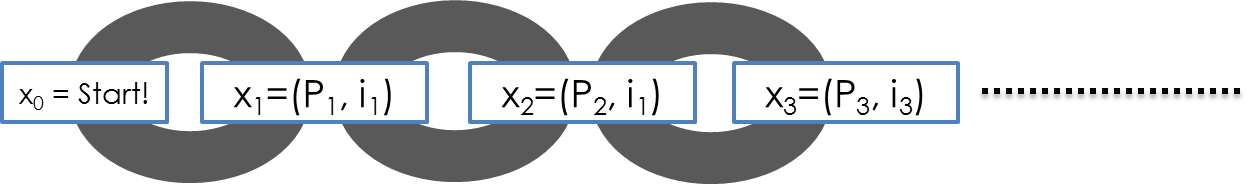 TheoryCoin: How to store money
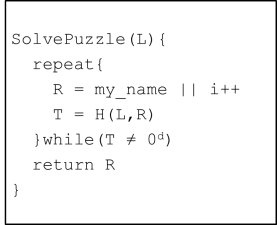 SolvePuzzle(L,...){
  repeat{
    R = my_name||(m,s)|| i++
    T = H(L,R)
  }while(T ≠ 0d)
  return R
}
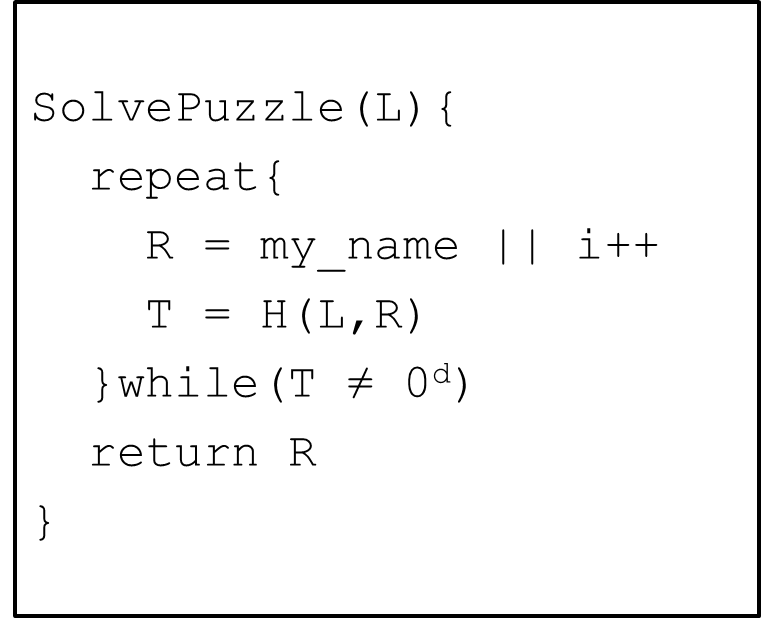 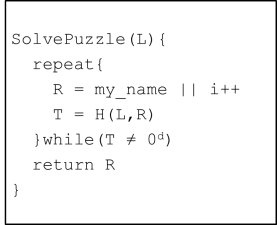 P1
(m,s)
P3
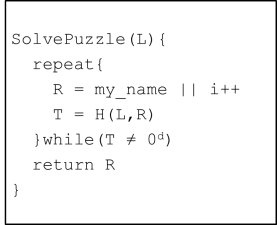 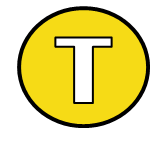 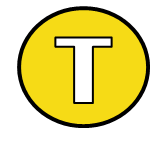 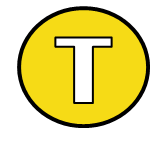 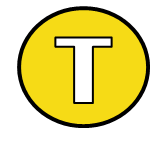 (m,s)
P4
P2
P3 broadcasts transaction, is not accepted until incorporated into block chain
(m,s)
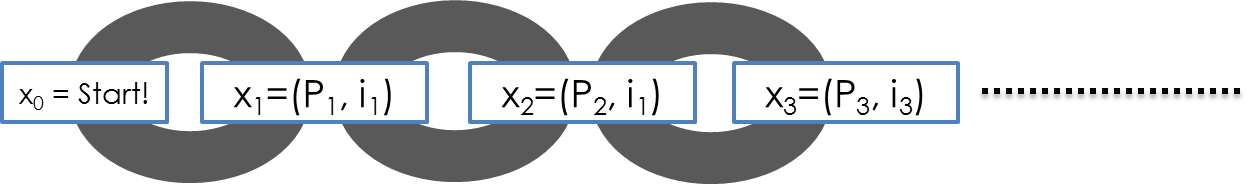 x4=(P4, (m,s), i4)
Preventing double spending
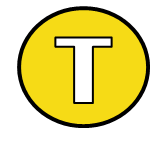 The receiver wants to be sure that transaction is part of the “final” blockchain and cannot be undone
x6=(P3, i6)
x7=(P3, i7)
x3=(P3, i3)
x0=Start!
x1=(P1, i1)
x2=(P2, i2)
x4=(P4, i4)
x5=(P5, i5)
Wait to accept until transaction is several blocks back in the chain
Adversary’s ability to rewrite blocks decreases exponentially with number of blocks IF they control less than 50% of processing
Outline
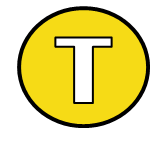 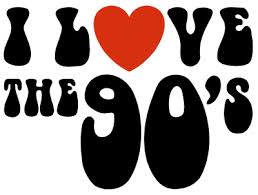 Part 0: a little history

Part 1: TheoryCoin
How to create coins
How to transfer coins
How to store coins

Part 2: diff(        ,        )

Part 3: Problems and issues
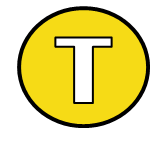 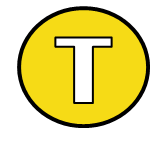 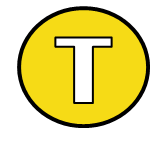 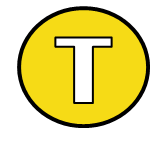 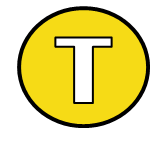 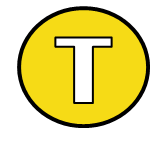 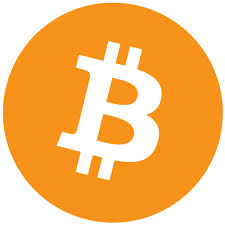 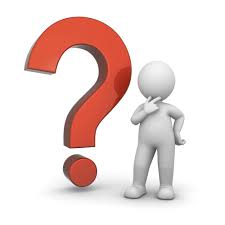 diff(      ,      )How is money created in Bitcoin?
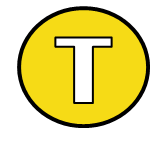 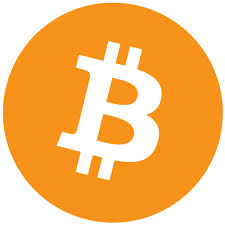 New block every ~10 mins
d adjusted every ~2000 blocks
H = 2-SHA2

Initial reward: 50 BTC
Halved every ~4 years (now 6 BTC)
http://www.bitcoinblockhalf.com/
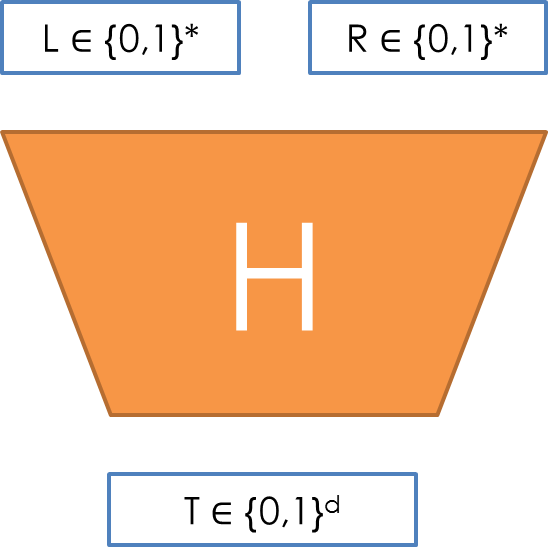 diff(      ,      )How is money transferred in Bitcoin?
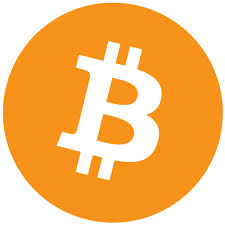 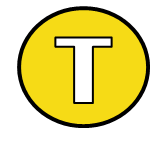 Example: P1 wants to give 60 to P2
P2 gives  42 to P3
P1 gives 60 to P2
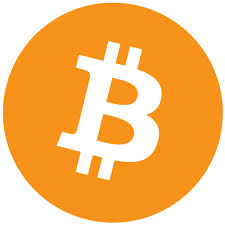 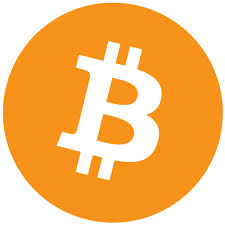 ... gives 50 to P1
P2 gives  17 to P2
P1 gives 14 to P1
… gives 25 to P1
Transaction fee 1
Transaction fee 1
Transaction fee is given to miner (will be only incentive when 21 million produced)
diff(      ,      )How is money stored in Bitcoin?
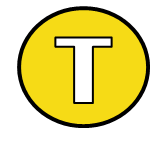 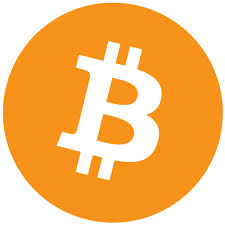 Transaction in orphaned blocks are invalid
Wait 6 blocks (~1 hour) before accepting transaction. 
What are the consequences of this?
Checkpoints to prevent complete history rollback. 





All transaction are stored in the blockchain
(Currently ~14 GB)
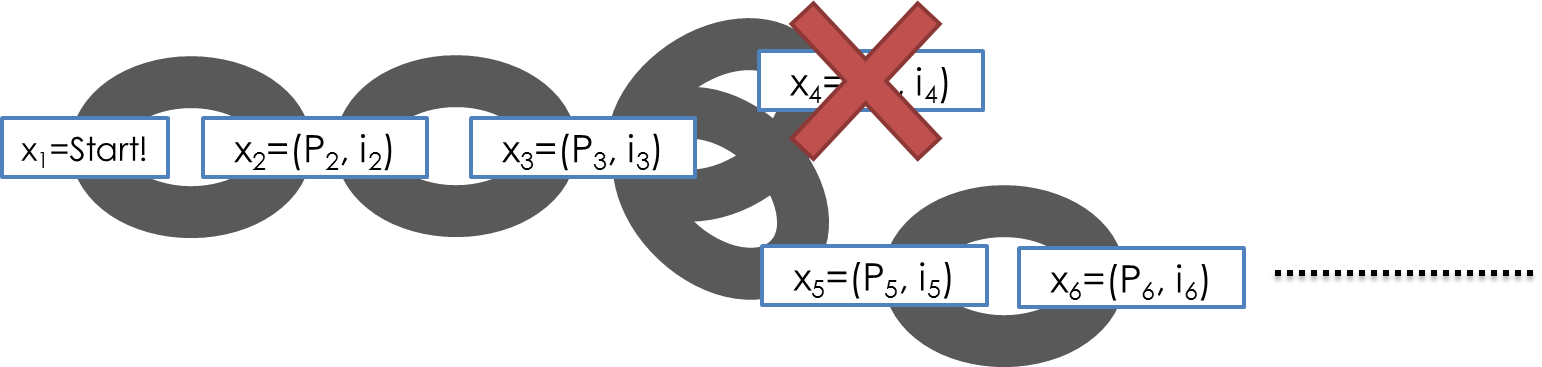 Outline
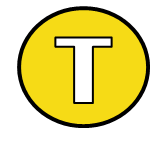 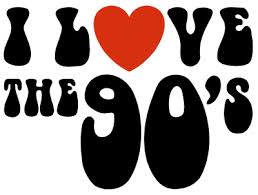 Part 0: a little history

Part 1: TheoryCoin
How to create coins
How to transfer coins
How to store coins

Part 2: diff(        ,        )

Part 3: Problems and issues
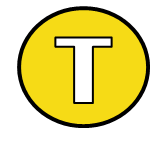 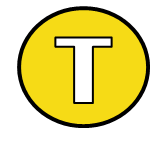 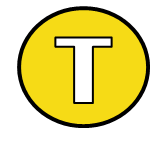 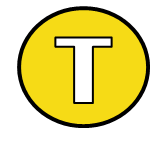 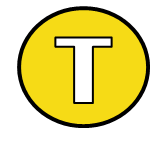 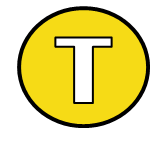 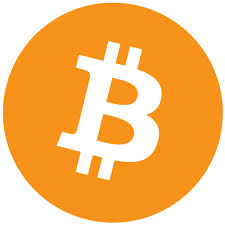 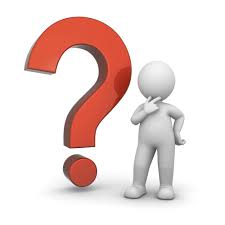 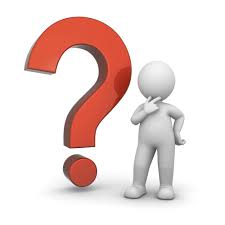 Anonymity?
Problem:
Every transaction ever made is recorded forever
Solution?
Use new identity for each transaction
How to transfer bitcoins between identities?
But:
Heuristics allow to cluster identities

Anonymous alternatives:
Zerocoin, Zerocash…
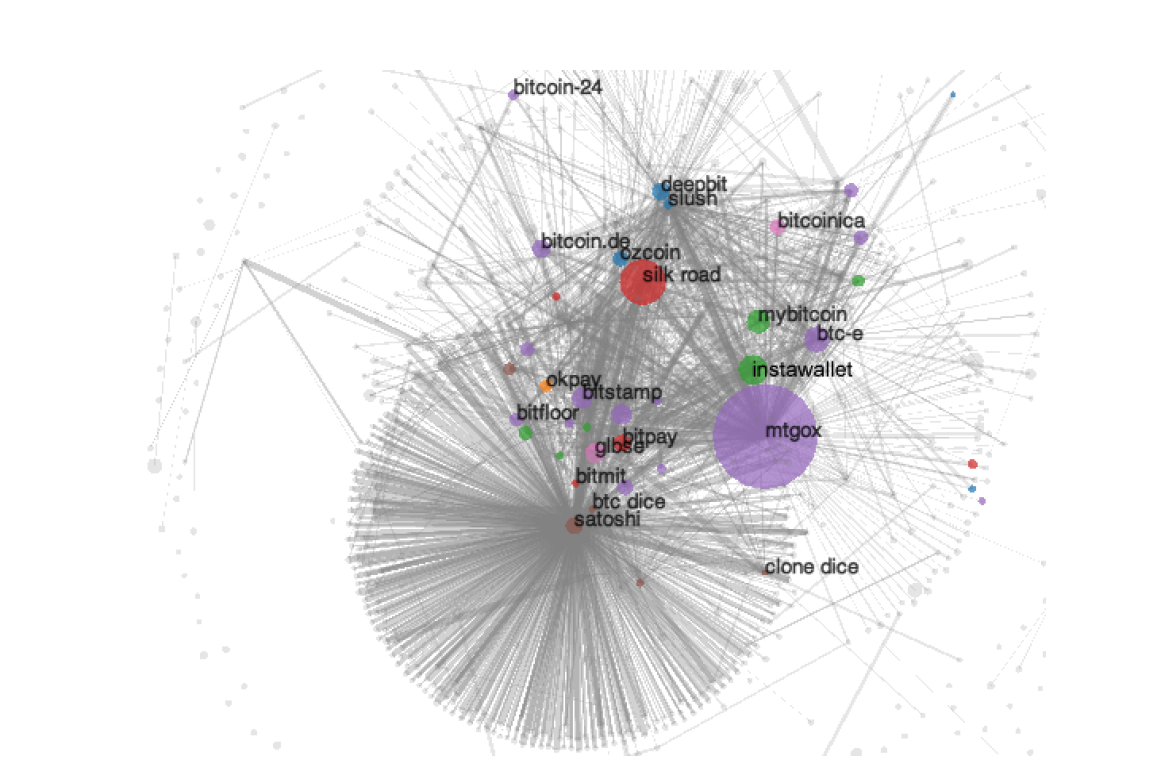 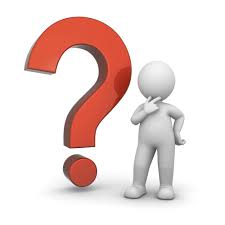 Users?(and their devices)
Unfortunate property of DSA




This address
1HKywxiL4JziqXrzLKhmB6a74ma6kxbSDj
  probably stole around $48,000 this way
(due to bug in Android Java based random generator)
Sig(sk,m1,r)
Extractor
sk
Sig(sk,m2,r)
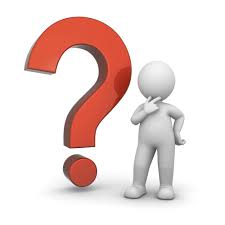 Programmable money?
“Bitcoin uses a scripting system for transactions. Forth-like, Script is simple, stack-based, and processed from left to right. It is purposefully not Turing-complete, with no loops.”

E.g., “P1 gives 1 BTC to P2 if at least 2 out of (P1,P2,P3) sign this transaction”

Functionality: more than money? 
Security: malware payments?
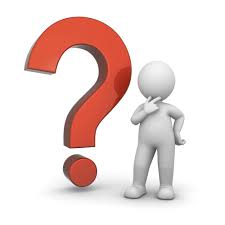 Mining pools
Solving puzzles (mining) is hard!
Miners join pools and share work/reward

How to optimally split work?

Mechanism design?
rational miner?
how to allocate reward?
Legality?
Many countries claim exclusive right to produce money
Bitcoin may become a problem as government may lose out on taxes
https://en.wikipedia.org/wiki/Legality_of_bitcoin_by_country 
In the US currently considered a commodity (similar to gold, silver, etc.)
Mining is subject to self employment tax
Some states are trying to regulate
Legal status still very much in the air
Sources:
Learn about signatures/ecash/cryptography at csaudkhttps://services.brics.dk/java/courseadmin/crypto/ https://services.brics.dk/java/courseadmin/cpthttps://services.brics.dk/java/courseadmin/CryCom 
Story of Chaum and DigiCash (to be taken with a grain of salt)http://cryptome.org/jya/digicrash.htm 
Bitcoin paper and announcementhttp://article.gmane.org/gmane.comp.encryption.general/12588/http://www.mail-archive.com/cryptography@metzdowd.com/msg10142.html 
This pizza cost 750,000 usdhttp://motherboard.vice.com/blog/this-pizza-is-worth-750000 
Lily Allen turns down btcshttps://twitter.com/lilyallen/statuses/419942070770741249 
Signature attackhttp://eprint.iacr.org/2013/734 
Deanonymizinghttp://cseweb.ucsd.edu/~smeiklejohn/files/imc13.pdf  http://eprint.iacr.org/2012/584 
Zerocoin/Zerocashhttp://zerocoin.org/ 
Graphs, stats etcwww.blockchain.info 
Comparison with Altcoinshttp://www.coinwarz.com/cryptocurrency 
Bitcoin stolen from TVhttp://nymag.com/daily/intelligencer/2013/12/bloomberg-anchors-christmas-bitcoin-gets-stolen.html 
Visa/Mastercard vs Wikileakshttp://www.forbes.com/sites/andygreenberg/2010/12/07/visa-mastercard-move-to-choke-wikileaks/ 
Not in the talk, but very interesting:
Silkroad essentialshttp://exitevent.com/privacy-tor-btc-and-what-the-silk-road-crackdown-means-to-you-131112.asp http://arstechnica.com/tech-policy/2013/10/how-the-feds-took-down-the-dread-pirate-roberts/ http://pando.com/2014/01/02/with-130m-of-bitcoin-wealth-and-plans-to-sell-the-fbi-could-rattle-the-virtual-currency-cage 
The value overflow bughttps://en.bitcoin.it/wiki/Common_Vulnerabilities_and_Exposures#CVE-2010-5139 
The March 2013 chain forkhttps://bitcoin.org/en/alert/2013-03-11-chain-fork 
Buggy transaction, mistery minerhttps://blockchain.info/tx-index/3618498/4005d6bea3a93fb72f006d23e2685b85069d270cb57d15f0c057ef2d5e3f78 https://bitcointalk.org/index.php?topic=67634.0 
The problem with “checkpointed” bitcoinhttp://www.links.org/files/decentralised-currencies.pdf 
This presentation contains copyrighted images the use of which has not always been specifically authorized by the copyright owner. I am making the material available for educational purposes only and I believe this constitutes a 'fair use'.